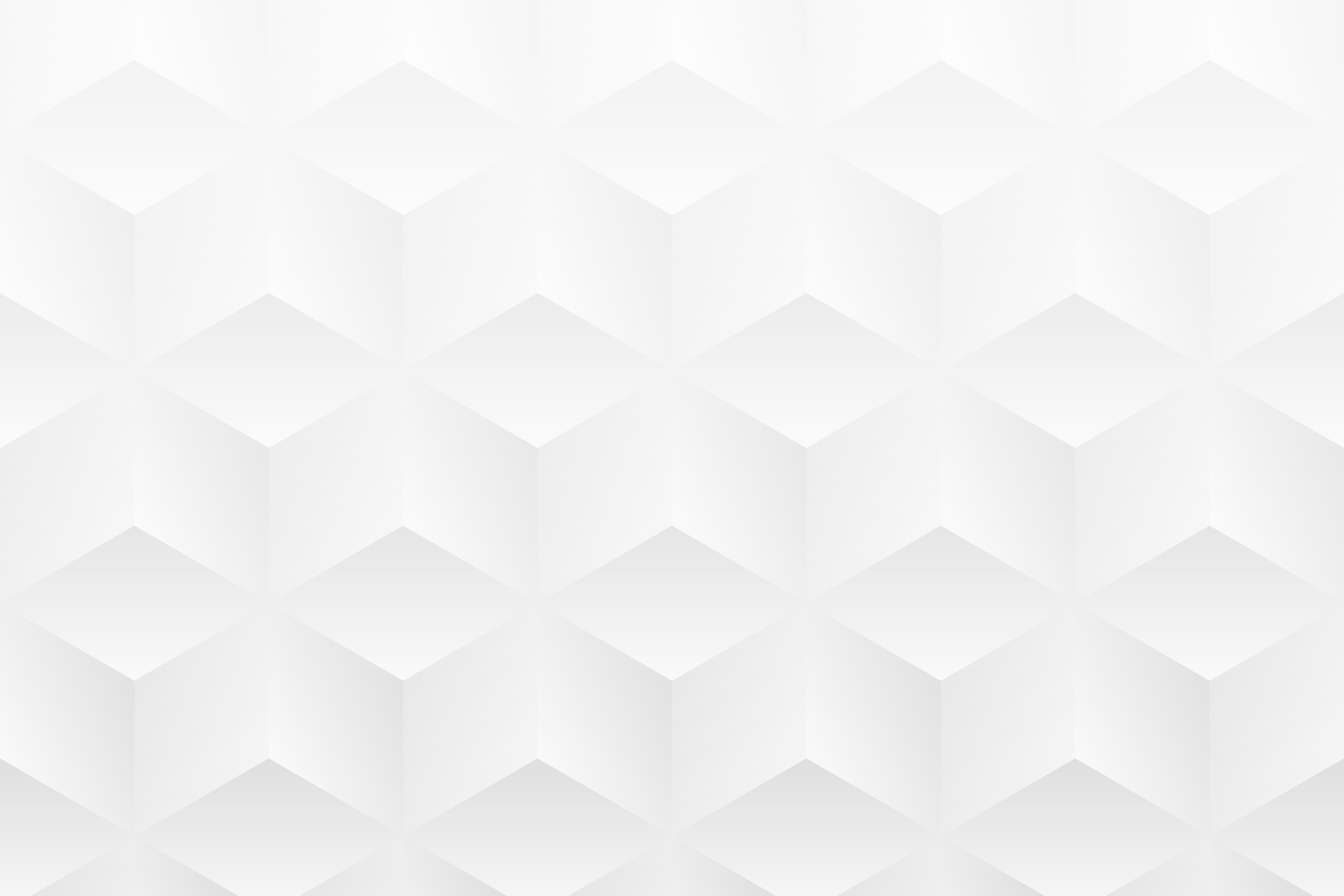 Observing and measuring the first lhc neutrinos
Claudia Puertas González
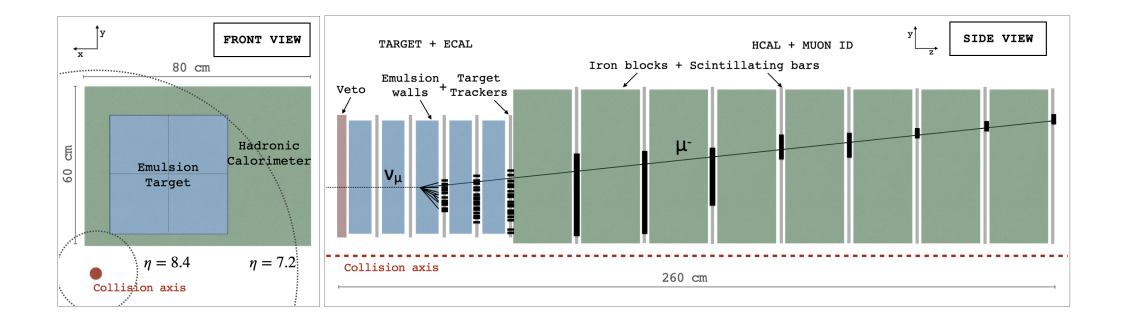 1
MAIN IDEAS
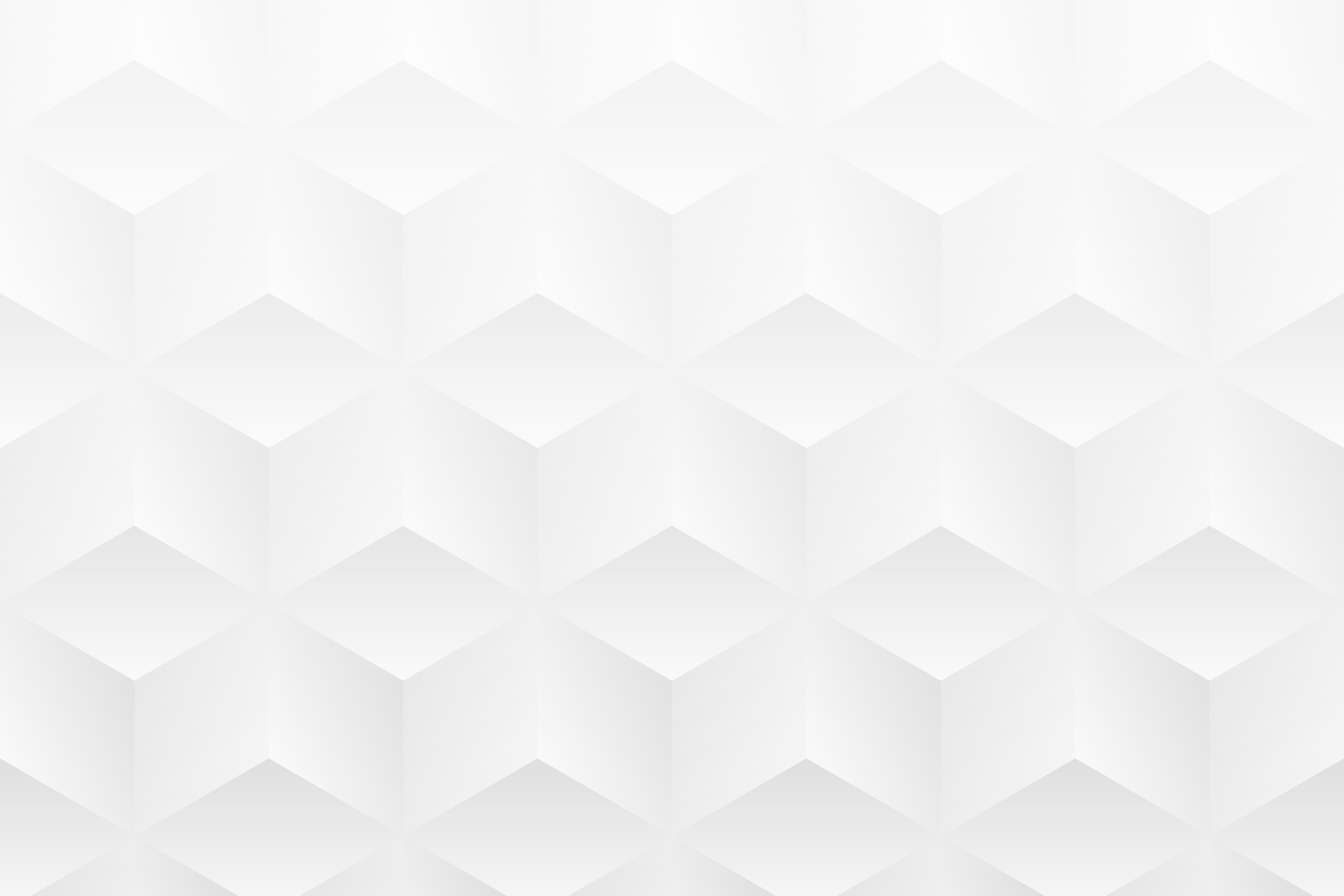 HOW CAN WE BE ABLE TO DETECT THEM?                                   
High neutrino energy
High luminosity





THERE WILL BE A LOT OF NEUTRINOS AND ALSO THE NUMBER OF THEIR INTERACTIONS WILL INCREASE



Place the detector far away from where the pp collisions take place (= far from ATLAS)
NEUTRINOS PROPERTIES:                                   
Low mass
No charge
Weak nuclear force




DIFFICULT TO DETECT
2
MAIN IDEAS
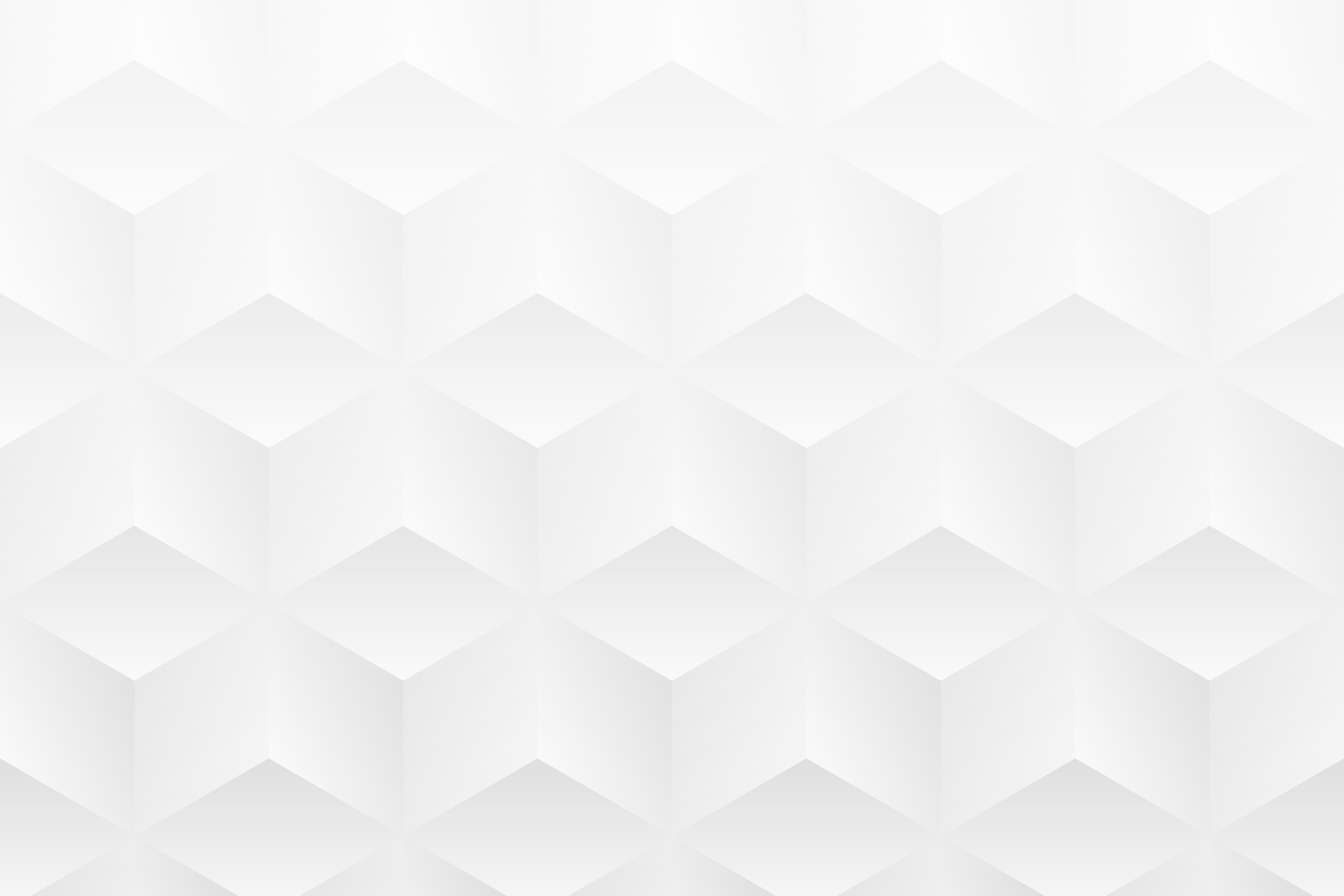 SIGNAL

    Muon neutrinos 
BACKGROUND


Neutrons and neutral kaons 
How can we differentiate between neutrinos and background?
3
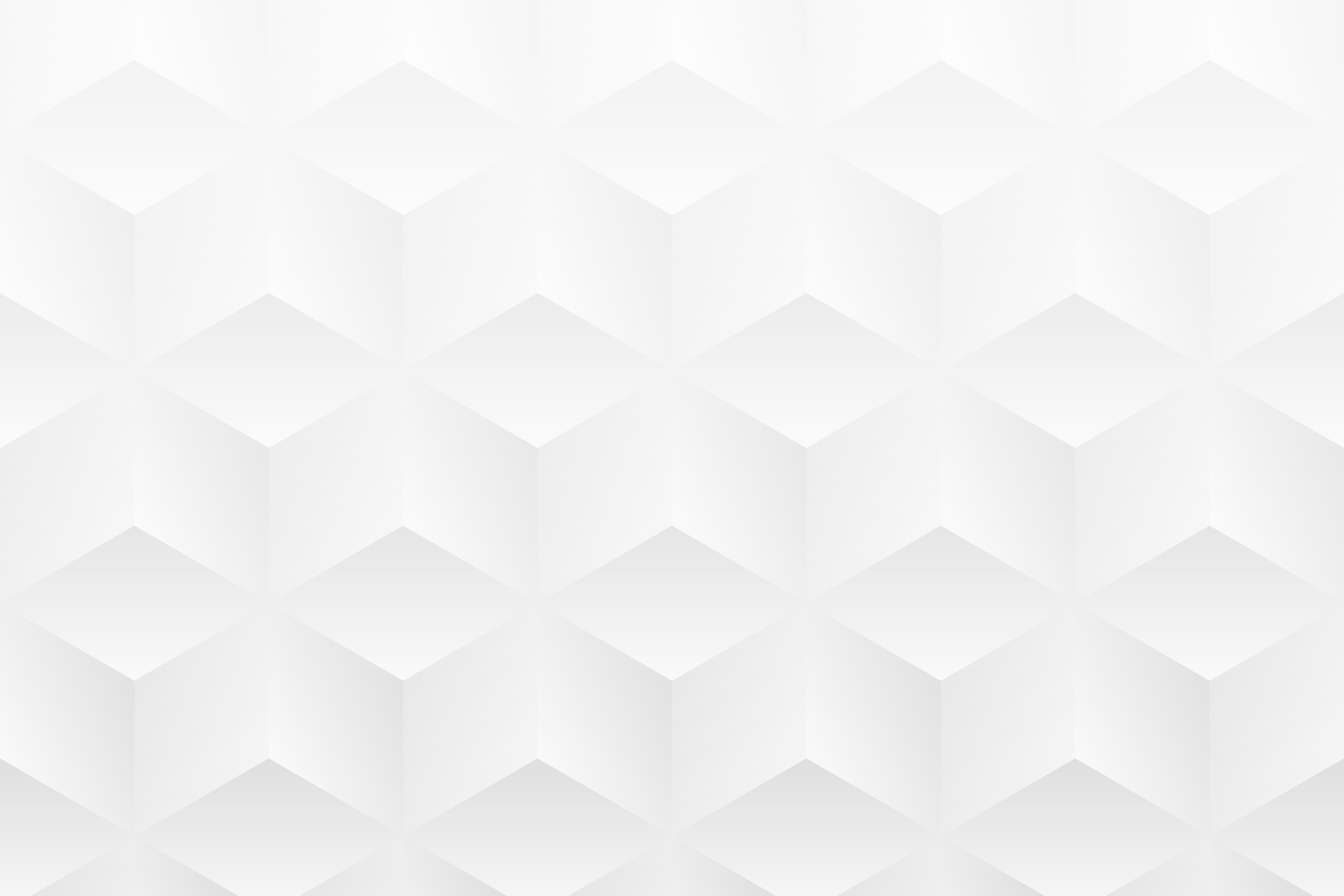 Steps of the project
OBJETIVE:
IS THERE SOME SPECIAL FEATURE THAT ALLOWS US TO DISTINGUISH BETWEEN SIGNAL AND BACKGROUND??

STEPS:
Represent data -> HISTOGRAMS
Study the sensitivity of the experiment to observe signal
Try different event selections
4
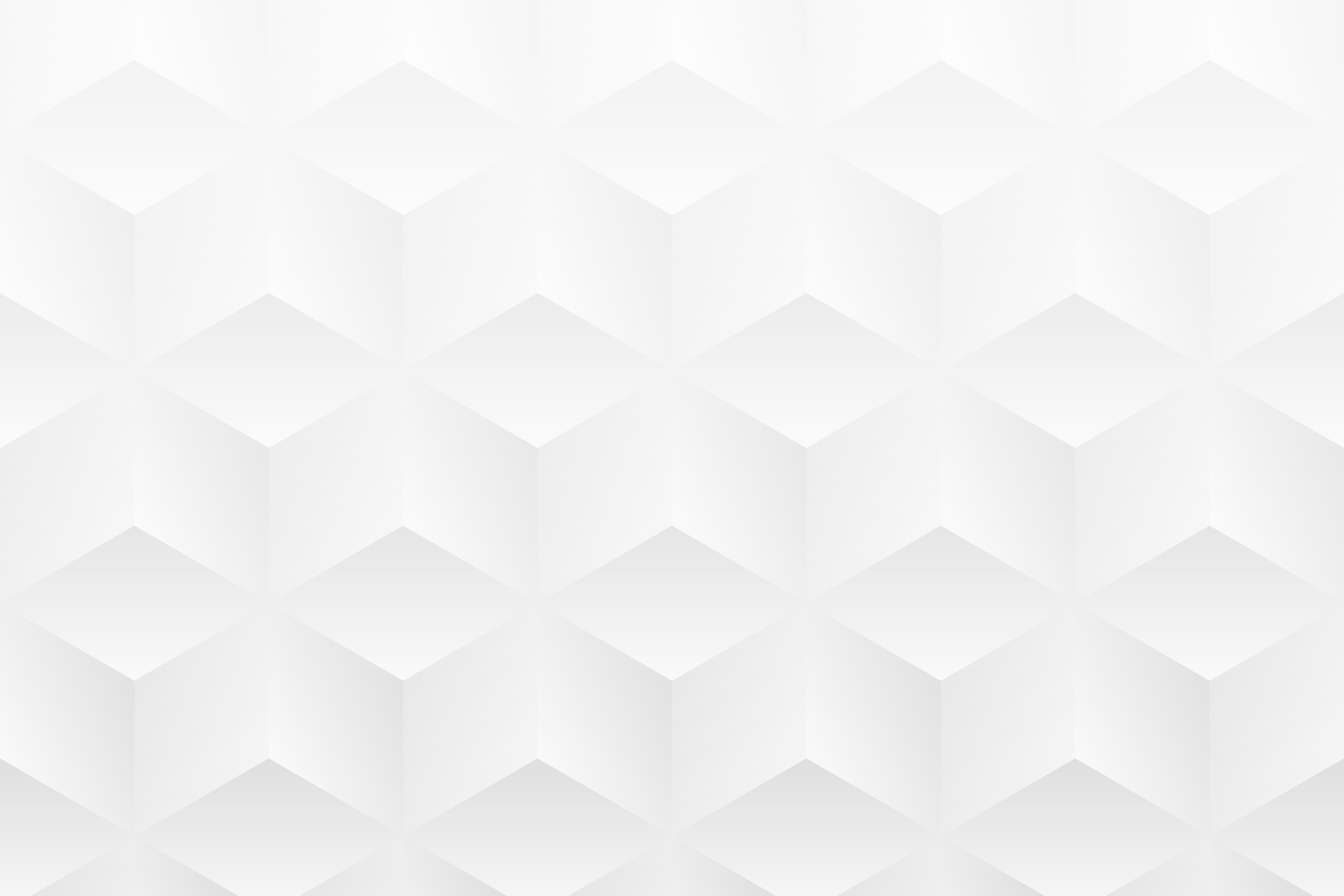 SIMULATED DATA
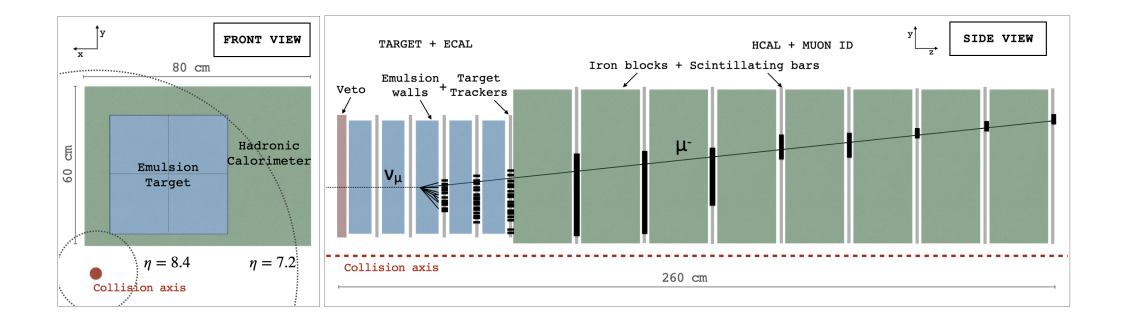 5
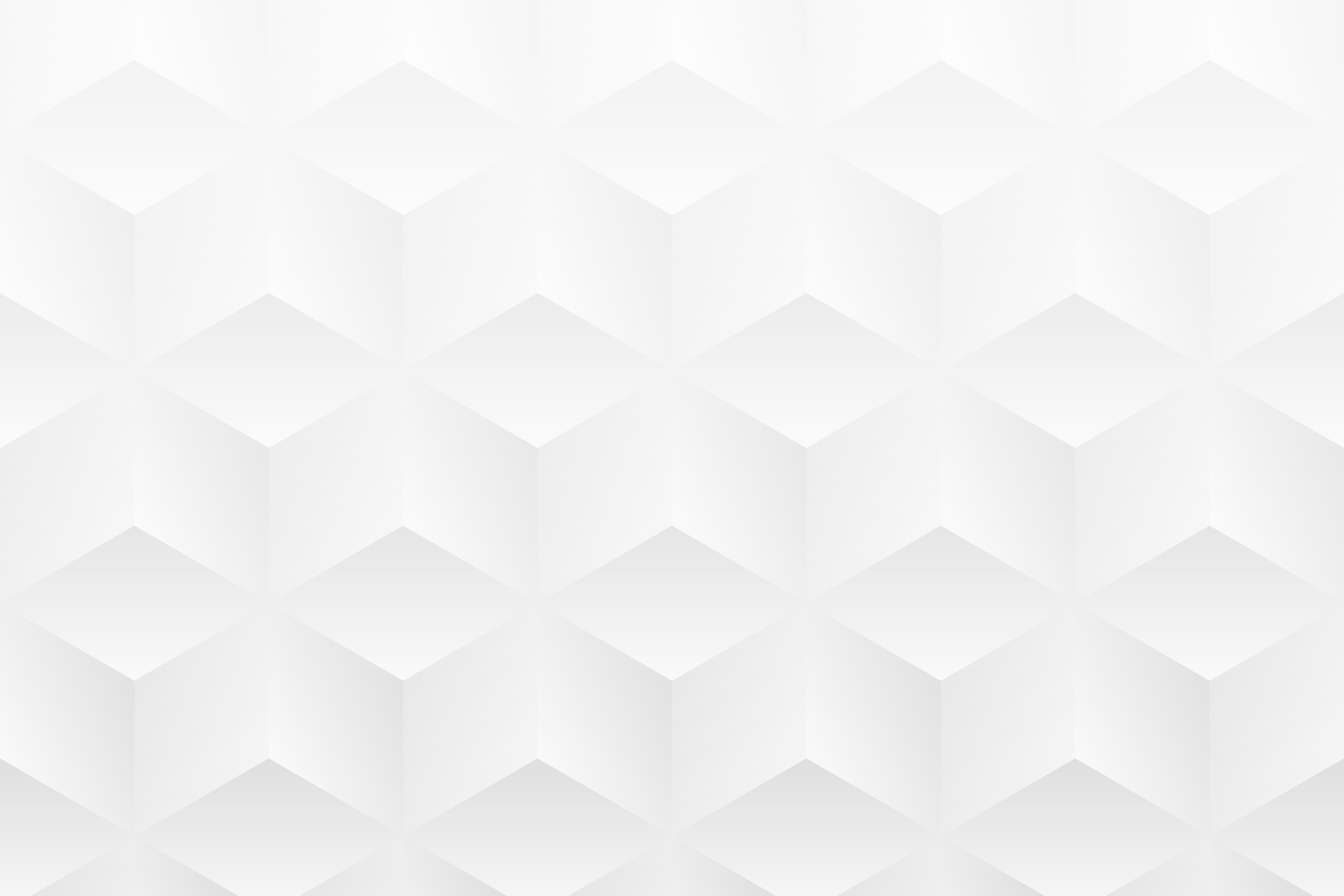 NUMBER OF  HITS IN THE SCIFI DETECTOR
Signal:







Number of events: 4.18847
Background:









     		 Number of events: 0.05
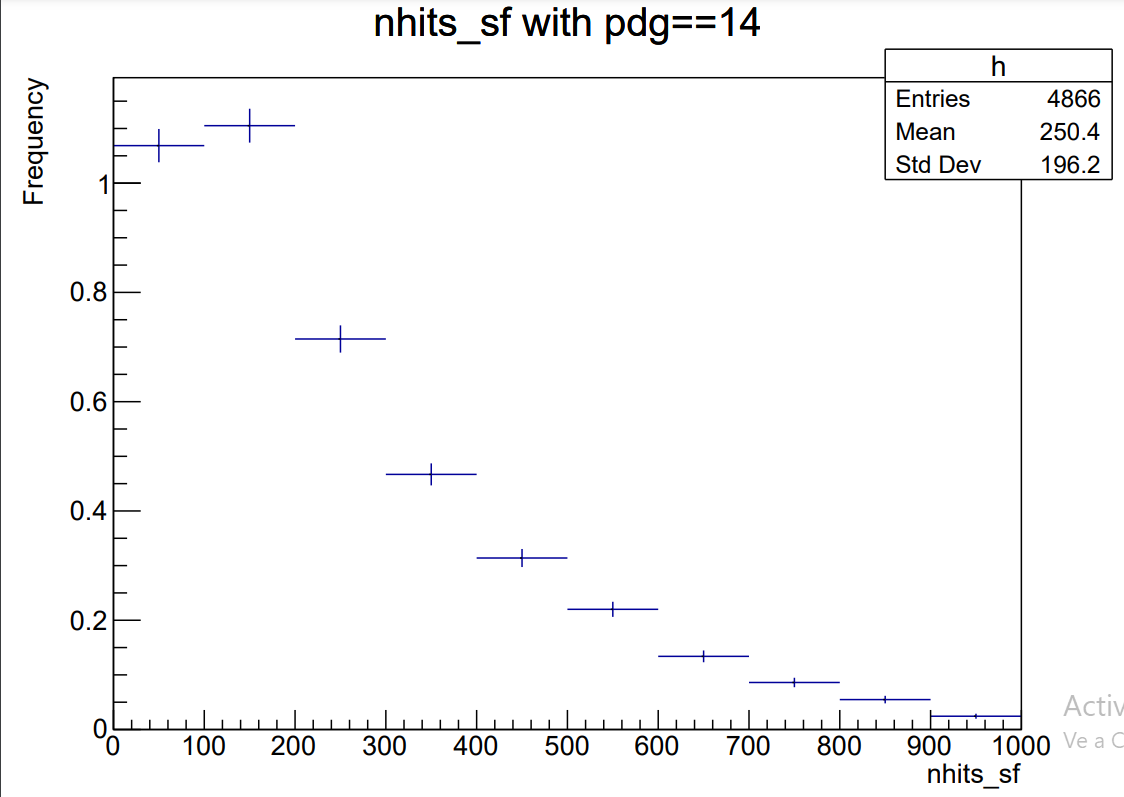 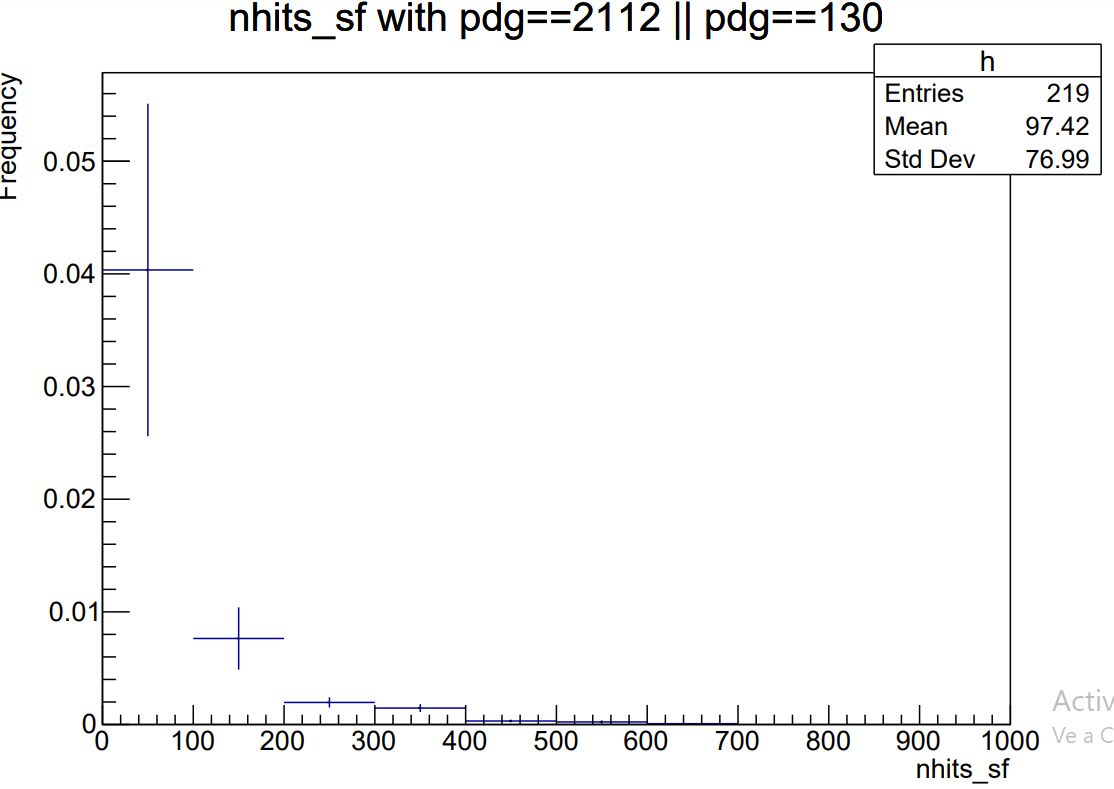 6
SENSITIVITY OF THE DETECTOR
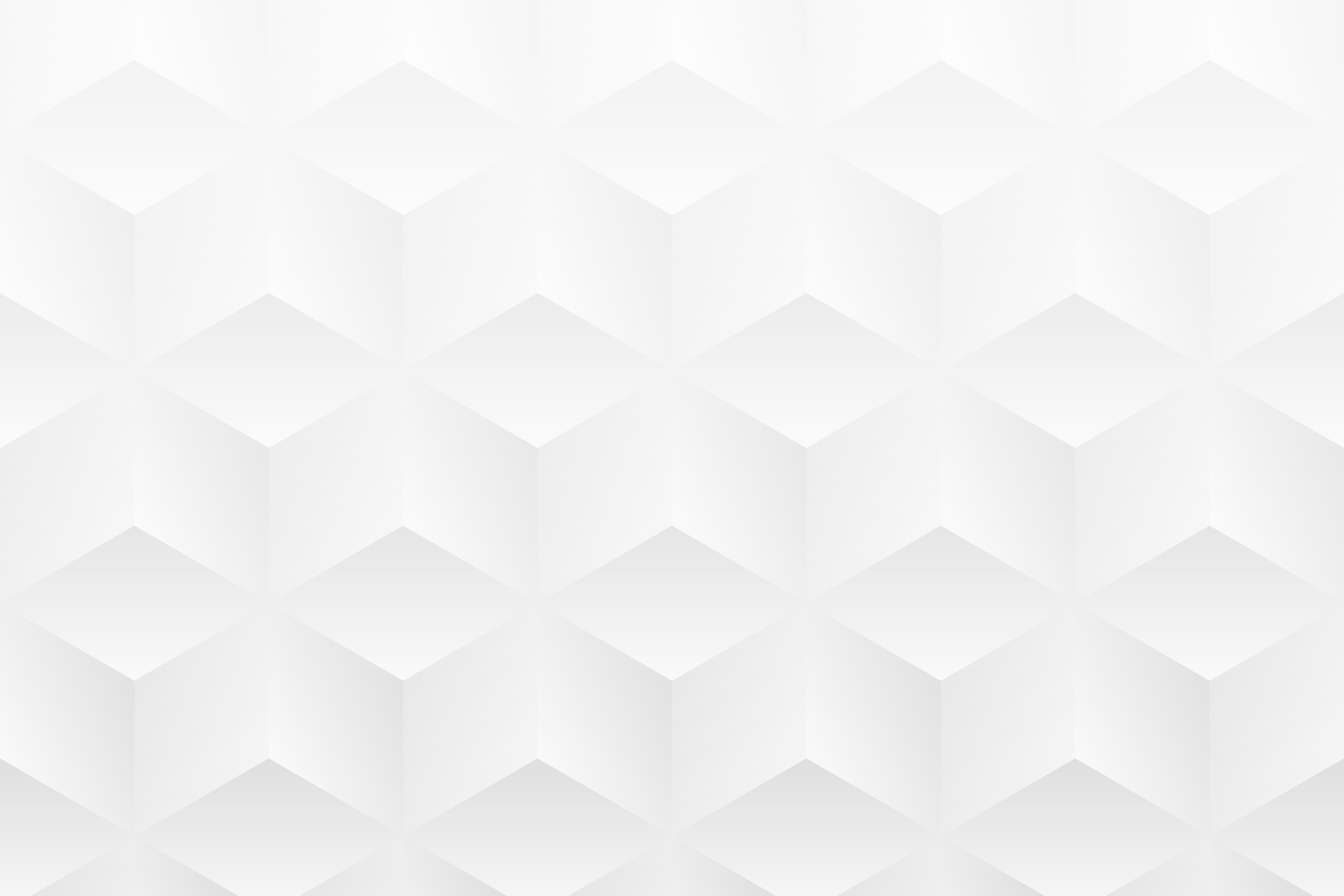 Initial event selections
Sensitivity of the experiment:  2.925e-07 -> p-value



Monte Carlo Method + Poisson Distribution
7
Changing Event selection -> qdc_us
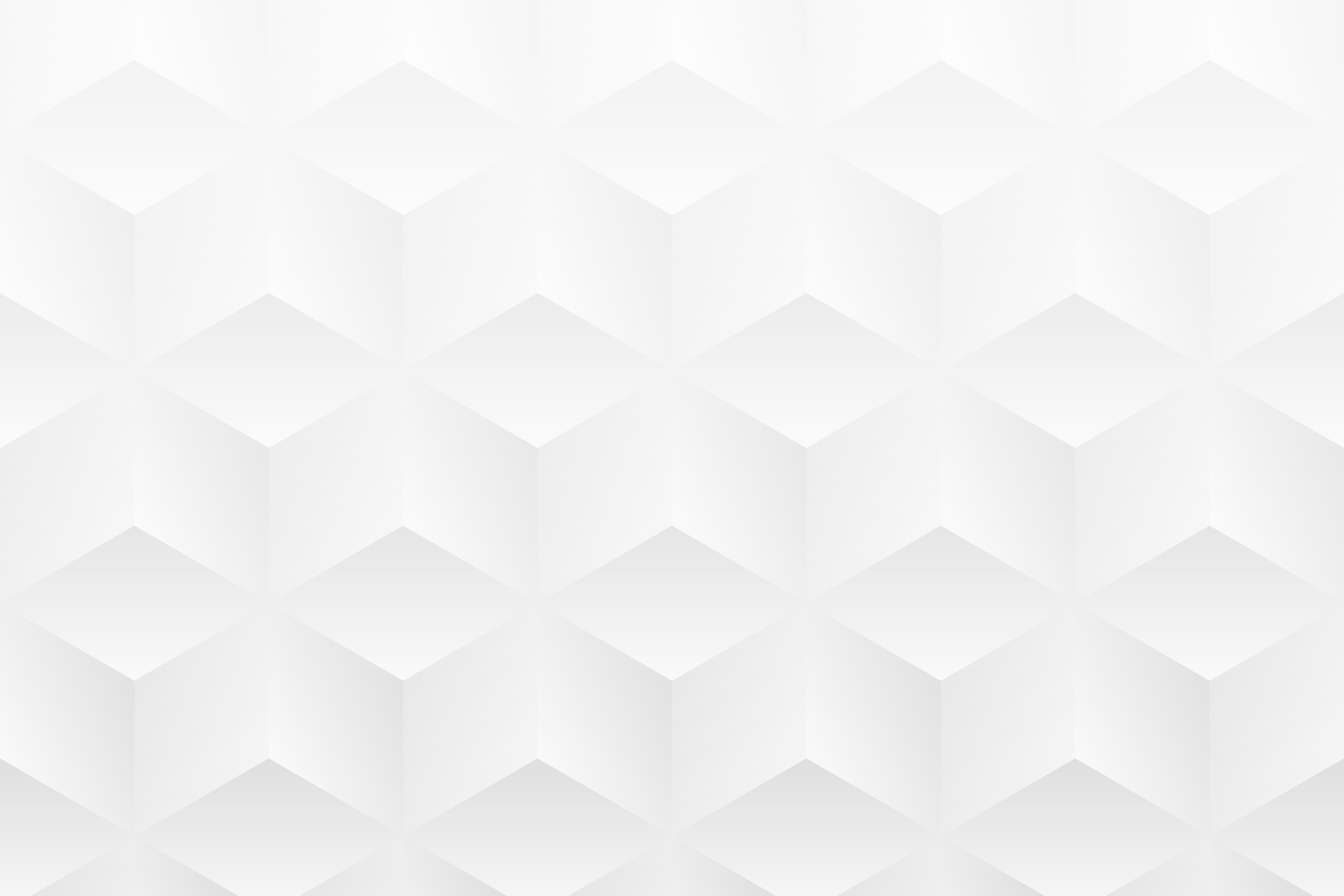 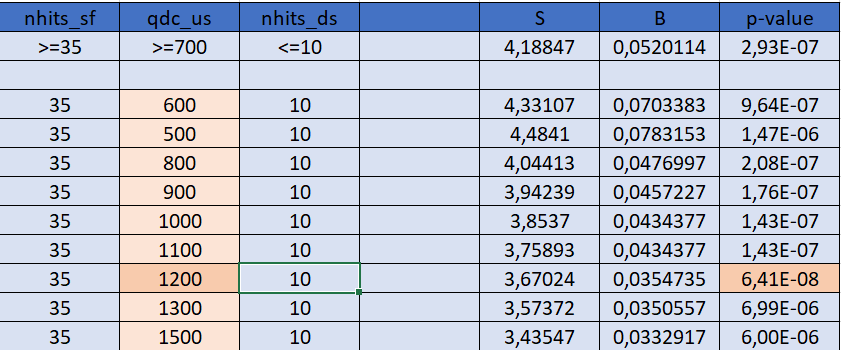 MAKES SENSE: bigger qdc_us   ->   neutrinos
8
Changing Event selection -> nhits_sf
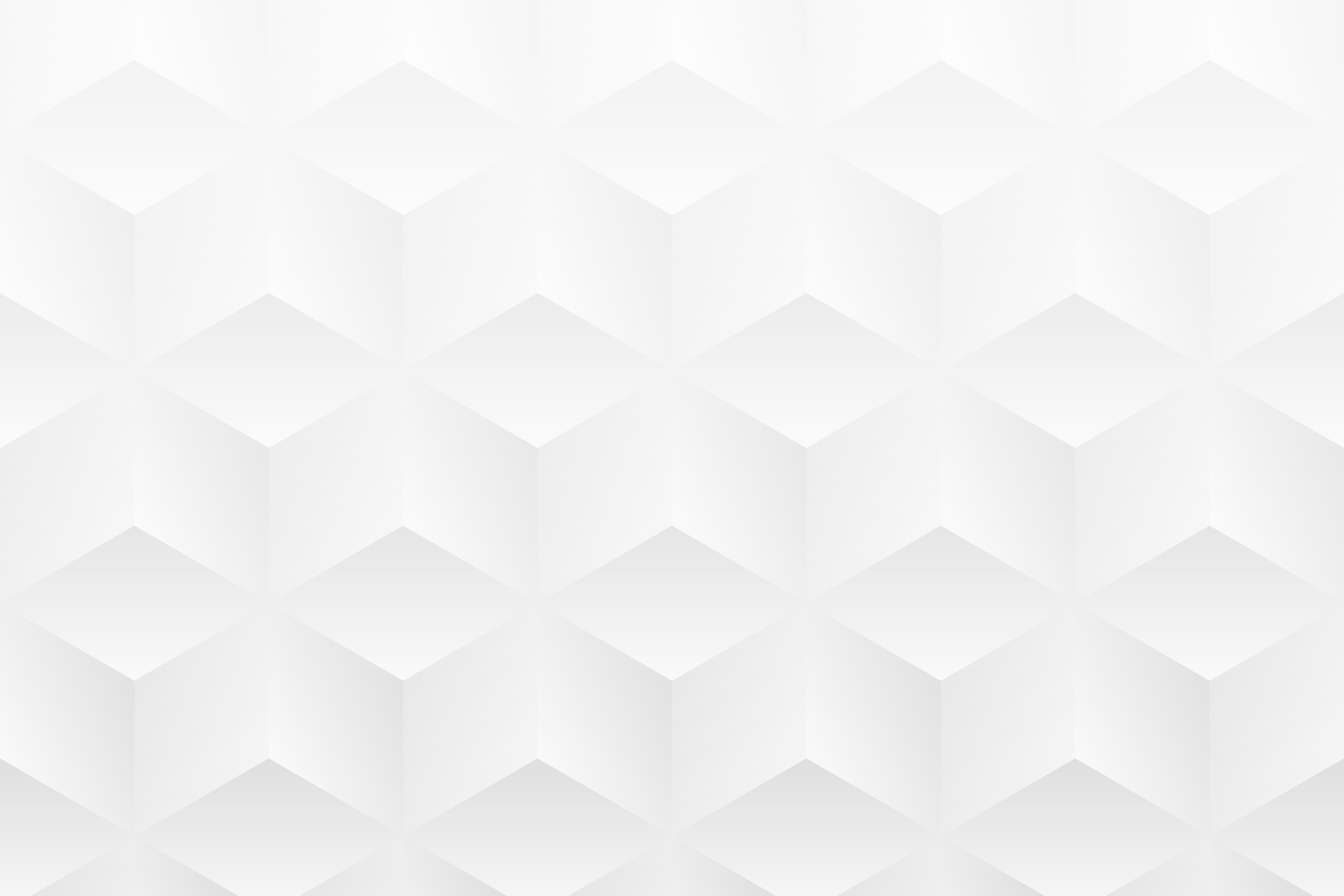 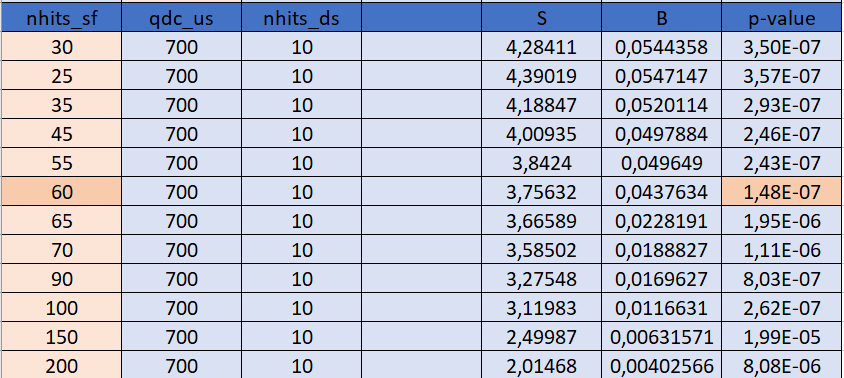 The p-value does not change too much below 35 because there is no data with that condition
9
Changing Event selection -> nhits_ds
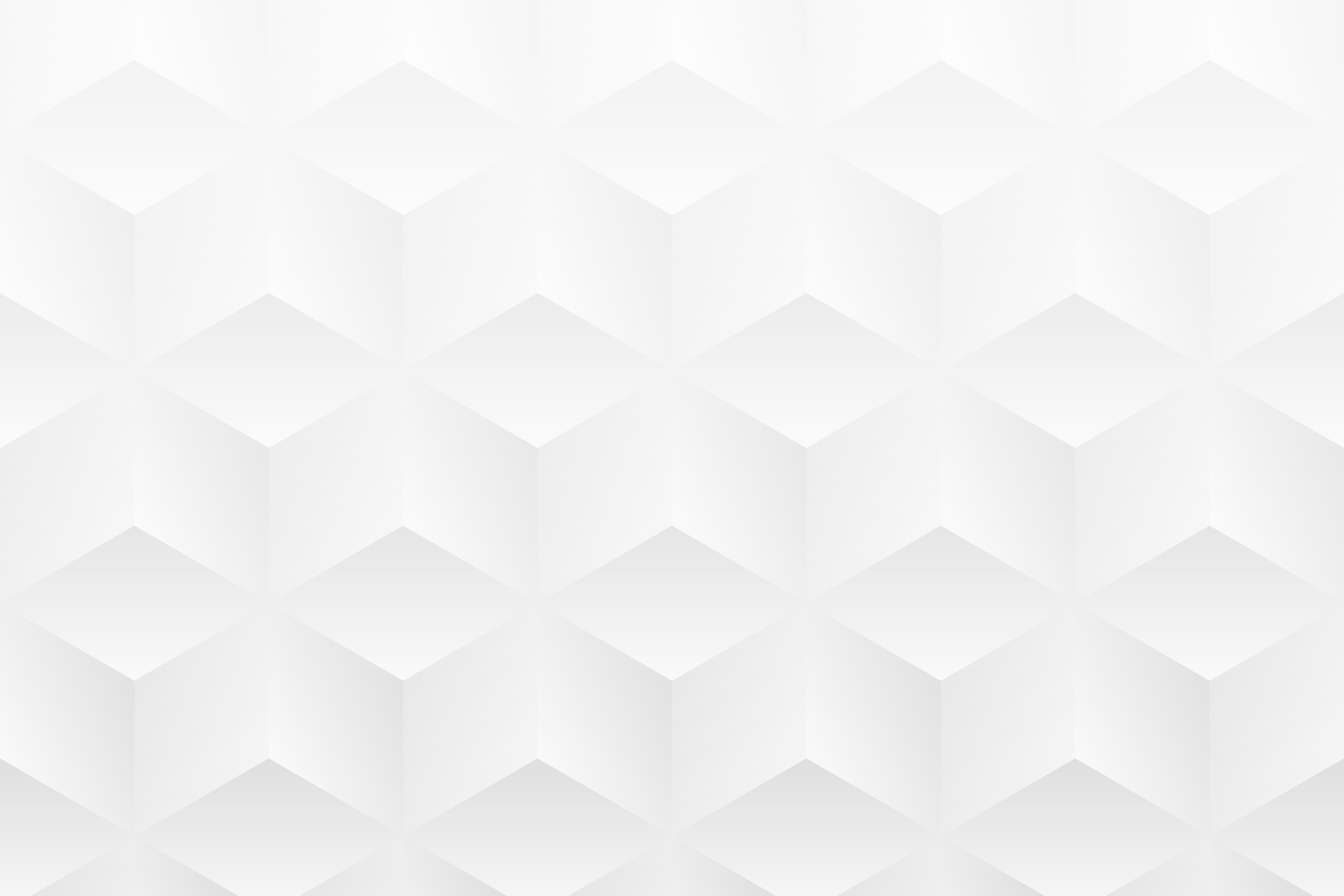 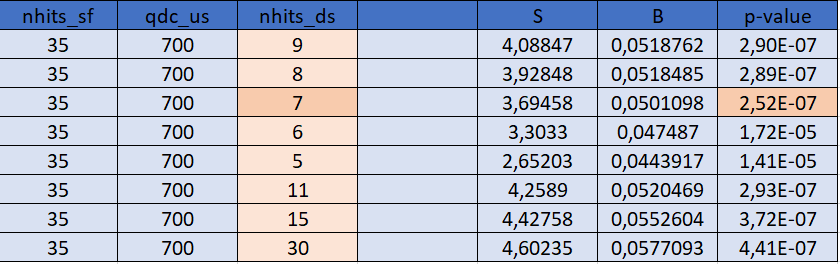 The p-value does not change too much if we increase the number of nhits_ds
10
Combined selection
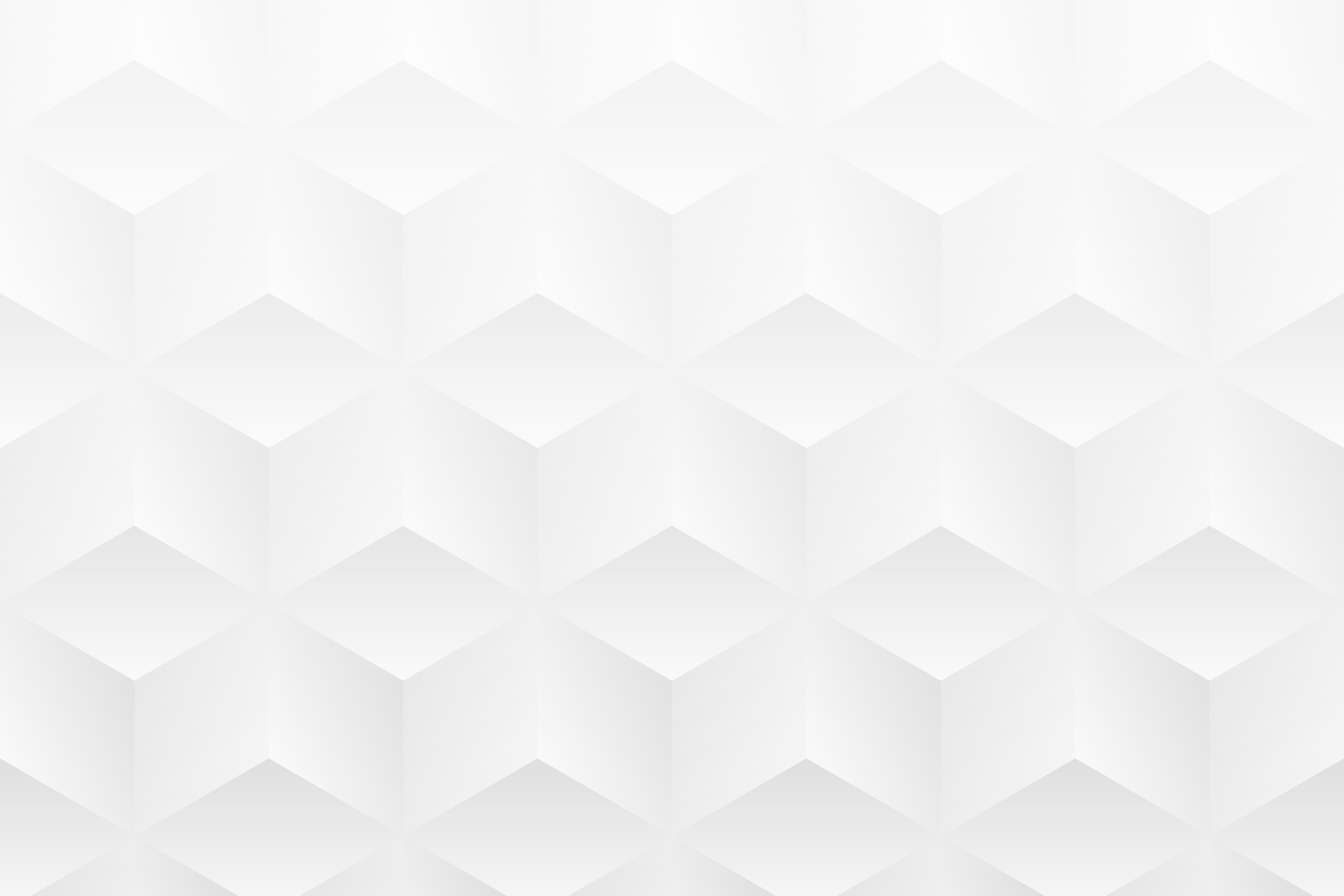 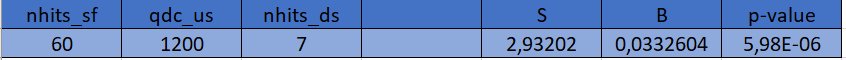 This may be due to possible correlations amongst the variables
11
SUMMARY
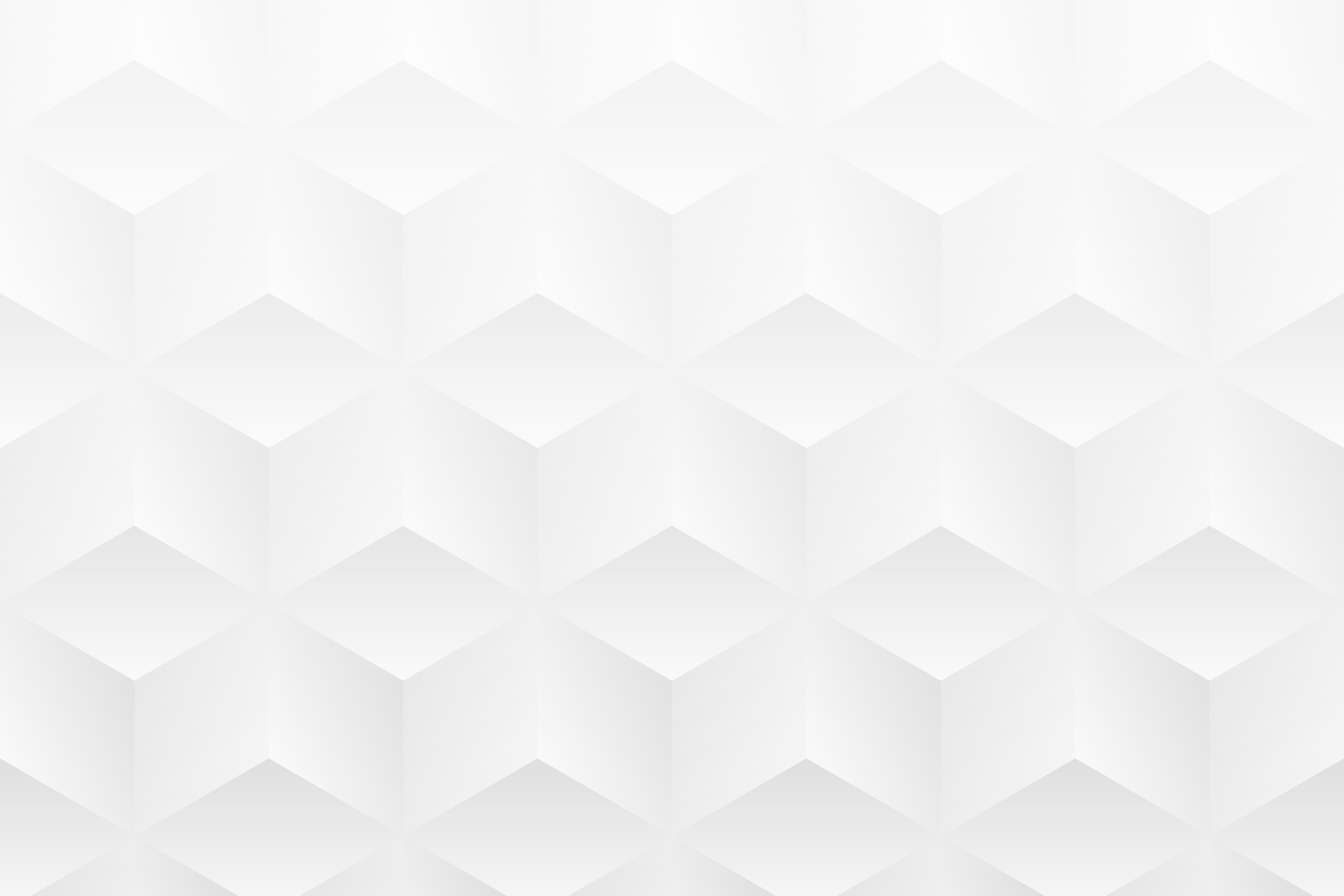 SND@LHC is a new detector: study neutrinos at LHC for 1º time
We learn about neutrinos and how they can be detected
SELECTION VARIATION STUDIES:
Try to improve the separation between signal and background
IMPROVEMENTS:
Can modify procedure to account for variable correlations
12
NEXT STEPS
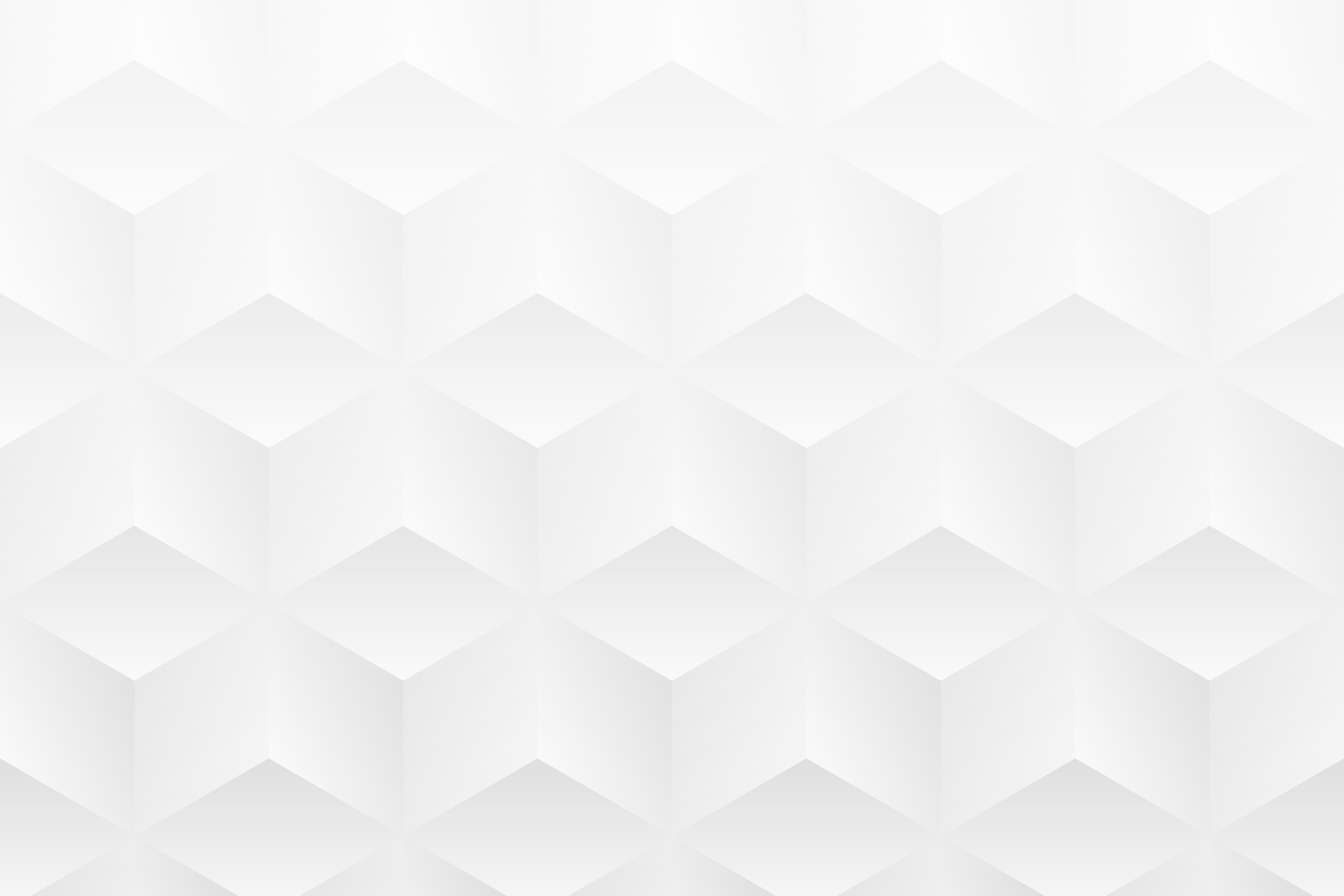 GOAL:
Optimise data selection


Use additional discriminating variables
Explore machine learning tools
13
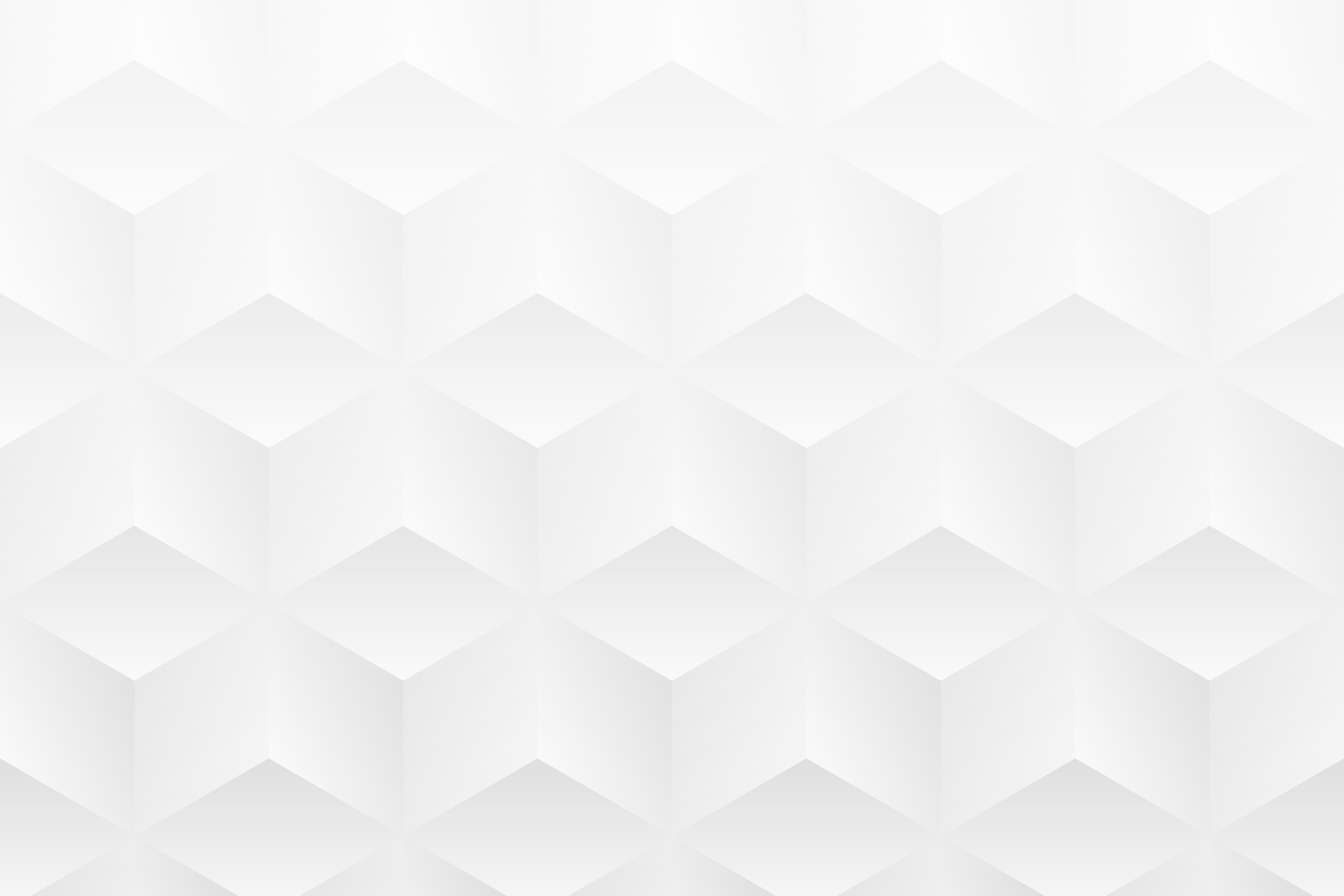 THANK YOU FOR YOUR TIME!
Claudia Puertas González
14